Exton
Sunday, 11 am
June 23, 2019
Cornelius
Cornelio
Acts 10 1 Now there was a man at Caesarea named Cornelius, a centurion of what was called the Italian cohort, 2 a devout man and one who feared God with all his household, and gave many alms to the Jewish people and prayed to God continually.
Hechos 10 1 Había en Cesarea un hombre llamado Cornelio, centurión de la compañía llamada «la Italiana»,  2 piadoso y temeroso de Dios con toda su casa, y que hacía muchas limosnas al pueblo y oraba siempre a Dios.
Acts 10 5 Now dispatch some men to Joppa and send for a man named Simon, who is also called Peter
Hechos 10 5  Envía, pues, ahora hombres a Jope y haz venir a Simón, el que tiene por sobrenombre Pedro.
Acts 11 13 …‘Send to Joppa and have Simon, who is also called Peter, brought here; 14 and he will speak words to you by which you will be saved, you and all your household.’
Hechos 11 13 … “Envía hombres a Jope y haz venir a Simón, el que tiene por sobrenombre Pedro; 14 él te hablará palabras por las cuales serás salvo tú y toda tu casa.”
Cornelius
Cornelio
Acts 10 1 Now there was a man at Caesarea named Cornelius, a centurion of what was called the Italian cohort, 2 a devout man and one who feared God with all his household, and gave many alms to the Jewish people and prayed to God continually.
Hechos 10 1 Había en Cesarea un hombre llamado Cornelio, centurión de la compañía llamada «la Italiana»,  2 piadoso y temeroso de Dios con toda su casa, y que hacía muchas limosnas al pueblo y oraba siempre a Dios.
Why did he need to be saved?
¿Por qué necesitaba ser salvado?
Acts 10 5 Now dispatch some men to Joppa and send for a man named Simon, who is also called Peter
Hechos 10 5  Envía, pues, ahora hombres a Jope y haz venir a Simón, el que tiene por sobrenombre Pedro.
Acts 11 13 …‘Send to Joppa and have Simon, who is also called Peter, brought here; 14 and he will speak words to you by which you will be saved, you and all your household.’
Hechos 11 13 … “Envía hombres a Jope y haz venir a Simón, el que tiene por sobrenombre Pedro; 14 él te hablará palabras por las cuales serás salvo tú y toda tu casa.”
Cornelius
Cornelio
Acts 10 36  “peace through Jesus Christ” 
Acts 10 43  “through His name everyone who believes in Him receives forgiveness of sins.”
Hechos 10 36  “la paz por medio de Jesucristo”
Hechos 10 43  “todos los que en él crean recibirán perdón de pecados por su nombre.”
Why did he need to be saved?
¿Por qué necesitaba ser salvado?
Acts 11 13 …‘Send to Joppa and have Simon, who is also called Peter, brought here; 14 and he will speak words to you by which you will be saved, you and all your household.’
Hechos 11 13 … “Envía hombres a Jope y haz venir a Simón, el que tiene por sobrenombre Pedro; 14 él te hablará palabras por las cuales serás salvo tú y toda tu casa.”
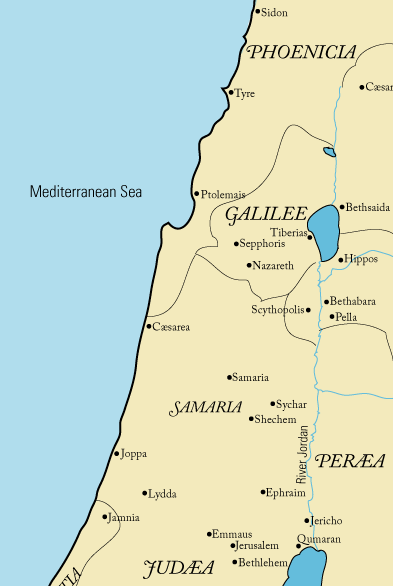 Cornelius
Cornelio
Why not someone in Caesarea?
¿Por qué no alguien en Cesarea?
CAESAREA
JOPPA
Acts 11 13 …‘Send to Joppa and have Simon, who is also called Peter, brought here; 14 and he will speak words to you by which you will be saved, you and all your household.’
Hechos 11 13 …“Envía hombres a Jope y haz venir a Simón, el que tiene por sobrenombre Pedro; 14 él te hablará palabras por las cuales serás salvo tú y toda tu casa.”
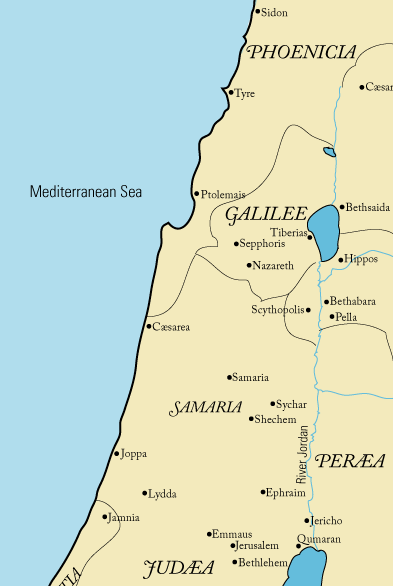 Cornelius
Cornelio
Acts 840 But Philip found himself at Azotus, and as he passed through he kept preaching the gospel to all the cities until he came to Caesarea.
Hechos 840 Pero Felipe se encontró en Azoto; y, al pasar, anunciaba el evangelio en todas las ciudades hasta llegar a Cesarea.
Why not someone in Caesarea?
¿Por qué no alguien en Cesarea?
Acts 218 On the next day we left and came to Caesarea, and entering the house of Philip the evangelist, who was one of the seven, we stayed with him.
Hechos 218 Al otro día, saliendo Pablo y los que con él estábamos, fuimos a Cesarea; entramos en casa de Felipe, el evangelista, que era uno de los siete, y nos hospedamos con él.
CAESAREA
JOPPA
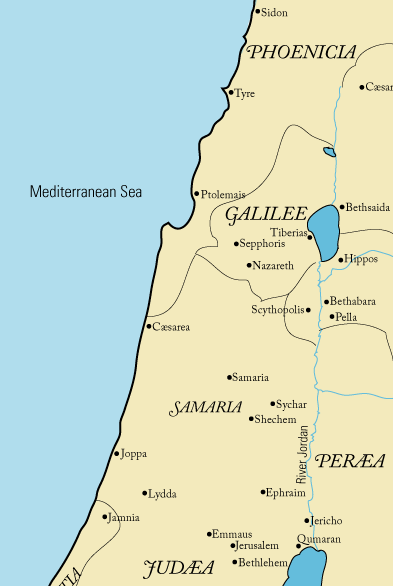 Cornelius
Cornelio
Acts 840 But Philip found himself at Azotus, and as he passed through he kept preaching the gospel to all the cities until he came to Caesarea.
Hechos 840 Pero Felipe se encontró en Azoto; y, al pasar, anunciaba el evangelio en todas las ciudades hasta llegar a Cesarea.
And why Peter, the apostle to the circumcised?
Galatians 2:7-8
¿Y por qué Pedro, el apóstol a los circuncidados?
Gálatas 2: 7-8
Acts 218 On the next day we left and came to Caesarea, and entering the house of Philip the evangelist, who was one of the seven, we stayed with him.
Hechos 218 Al otro día, saliendo Pablo y los que con él estábamos, fuimos a Cesarea; entramos en casa de Felipe, el evangelista, que era uno de los siete, y nos hospedamos con él.
CAESAREA
JOPPA
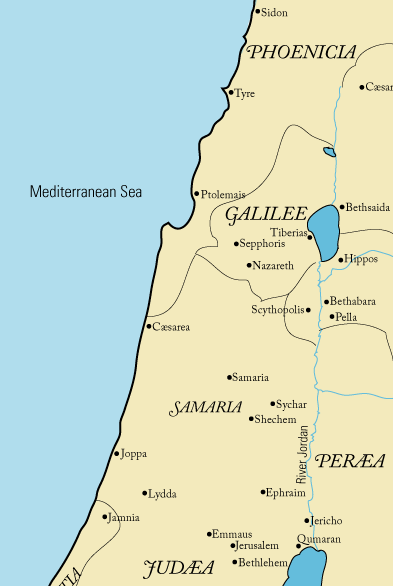 Cornelius
Cornelio
Acts 840 But Philip found himself at Azotus, and as he passed through he kept preaching the gospel to all the cities until he came to Caesarea.
Hechos 840 Pero Felipe se encontró en Azoto; y, al pasar, anunciaba el evangelio en todas las ciudades hasta llegar a Cesarea.
Gentiles’ part in the church
Parte de los gentiles en la iglesia
Acts 218 On the next day we left and came to Caesarea, and entering the house of Philip the evangelist, who was one of the seven, we stayed with him.
Hechos 218 Al otro día, saliendo Pablo y los que con él estábamos, fuimos a Cesarea; entramos en casa de Felipe, el evangelista, que era uno de los siete, y nos hospedamos con él.
CAESAREA
JOPPA
Cornelius
Cornelio
Gentiles’ part in the church
God’s plan all along
Parte de los gentiles en la iglesia
El plan de Dios todo el tiempo.
Promise to Abraham, Isaac, and Jacob:
“All nations blessed in your descendants”
Prophetic message
Isaiah 2, Micah 2, Psalm 87, etc.
God’s eternal purpose
 Ephesians 3:11
Promete a Abraham, Isaac y Jacob:
"Todas las naciones benditas en tu descendencia"
Mensaje profetico
Isaías 2, Miqueas 2, Salmo 87, etc.
El propósito eterno de Dios.
  Efesios 3:11
Cornelius
Cornelio
First Gentiles?
¿Primeros gentiles?
Proselytes included in Acts 2
Samaritans in Acts 8
But here, Gentiles to whom Peter could say, “You yourselves know how unlawful it is for a man who is a Jew to associate with a foreigner or to visit him” Acts 10:28
But Peter continued: “and yet God has shown me that I should not call any man unholy or unclean.” Acts 10:28
Proselytes incluidos en Hechos 2
Samaritanos en Hechos 8
Pero aquí, los gentiles a quienes Pedro podría decirles, “ustedes mismos saben lo ilegal que es para un hombre que es judío asociarse con un extranjero o visitarlo” Hechos 10:28
Pero Pedro continuó: "y sin embargo, Dios me ha mostrado que no debería llamar a ningún hombre profano o inmundo". Hechos 10:28
How had God Shown him?
¿Cómo lo había mostrado Dios?
Cornelius
Cornelio
The Vision




The Holy Spirit




And now, Peter learns of the angel who instructed Cornelius to send for him

Finally, the Holy Spirit comes upon Cornelius and his household
La visión




El espíritu santo




Y ahora, Pedro se entera del ángel que le ordenó a Cornelio que enviara por él.

Finalmente, el Espíritu Santo viene sobre Cornelio y su casa.
Acts 10 15 Again a voice came to him a second time, “What God has cleansed, no longer consider unholy.”
Hechos 10 15 Volvió la voz a él la segunda vez: —Lo que Dios limpió, no lo llames tú común.
Acts 10 20 “But get up, go downstairs and accompany them without misgivings, for I have sent them Myself.”
Hechos 10 20 Levántate, pues, desciende y no dudes de ir con ellos, porque yo los he enviado
How had God Shown him?
¿Cómo lo había mostrado Dios?
Cornelius
Cornelio
Hechos 10 48 Y mandó bautizarlos en el nombre del Señor Jesús.
Acts 10 48 And he ordered them to be baptized in the name of Jesus Christ.
Cornelius
Cornelio
Hechos 10 48 Y mandó bautizarlos en el nombre del Señor Jesús.
Acts 10 48 And he ordered them to be baptized in the name of Jesus Christ.
Cornelius
Cornelio
Marcos 10 28 Entonces Pedro comenzó a decirle:
—Nosotros lo hemos dejado todo y te hemos seguido.
29 Respondió Jesús y dijo:
—De cierto os digo que no hay nadie que haya dejado casa, o hermanos, o hermanas, o padre, o madre, o mujer, o hijos, o tierras, por causa de mí y del evangelio, 30 que no reciba cien veces más ahora en este tiempo: casas, hermanos, hermanas, madres, hijos y tierras, aunque con persecuciones, y en el siglo venidero la vida eterna.
Marcos 10 28 Peter began to say to Him, “Behold, we have left everything and followed You.” 29 Jesus said, “Truly I say to you, there is no one who has left house or brothers or sisters or mother or father or children or farms, for My sake and for the gospel’s sake, 30 but that he will receive a hundred times as much now in the present age, houses and brothers and sisters and mothers and children and farms, along with persecutions; and in the age to come, eternal life.
Cornelius
Cornelio
Marcos 10 28 Entonces Pedro comenzó a decirle:
—Nosotros lo hemos dejado todo y te hemos seguido.
29 Respondió Jesús y dijo:
—De cierto os digo que no hay nadie que haya dejado casa, o hermanos, o hermanas, o padre, o madre, o mujer, o hijos, o tierras, por causa de mí y del evangelio, 30 que no reciba cien veces más ahora en este tiempo: casas, hermanos, hermanas, madres, hijos y tierras, aunque con persecuciones, y en el siglo venidero la vida eterna.
Marcos 10 28 Peter began to say to Him, “Behold, we have left everything and followed You.” 29 Jesus said, “Truly I say to you, there is no one who has left house or brothers or sisters or mother or father or children or farms, for My sake and for the gospel’s sake, 30 but that he will receive a hundred times as much now in the present age, houses and brothers and sisters and mothers and children and farms, along with persecutions; and in the age to come, eternal life.
Cornelius
Cornelio
Marcos 10 28 Entonces Pedro comenzó a decirle:
—Nosotros lo hemos dejado todo y te hemos seguido.
29 Respondió Jesús y dijo:
—De cierto os digo que no hay nadie que haya dejado casa, o hermanos, o hermanas, o padre, o madre, o mujer, o hijos, o tierras, por causa de mí y del evangelio, 30 que no reciba cien veces más ahora en este tiempo: casas, hermanos, hermanas, madres, hijos y tierras, aunque con persecuciones, y en el siglo venidero la vida eterna.
Marcos 10 28 Peter began to say to Him, “Behold, we have left everything and followed You.” 29 Jesus said, “Truly I say to you, there is no one who has left house or brothers or sisters or mother or father or children or farms, for My sake and for the gospel’s sake, 30 but that he will receive a hundred times as much now in the present age, houses and brothers and sisters and mothers and children and farms, along with persecutions; and in the age to come, eternal life.
Cornelius
Cornelio
Efesios 4 17 Esto, pues, digo y requiero en el Señor: que ya no andéis como los otros gentiles, que andan en la vanidad de su mente
Ephesians 4 17 So this I say, and affirm together with the Lord, that you walk no longer just as the Gentiles also walk, in the futility of their mind
Cornelius
Cornelio